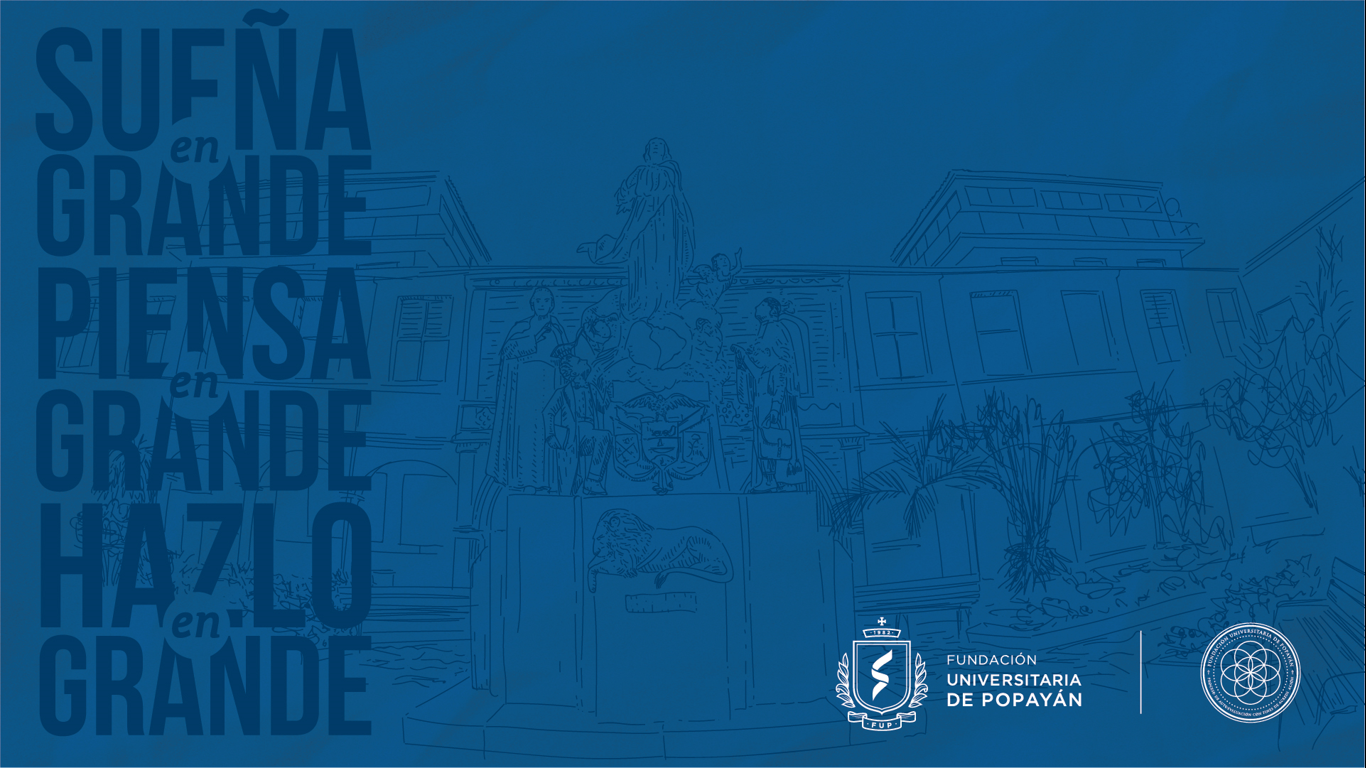 HISTORIA EMPRESARIAL COLOMBIANA
OSCAR EDUARDO TORRES FERNANDEZ
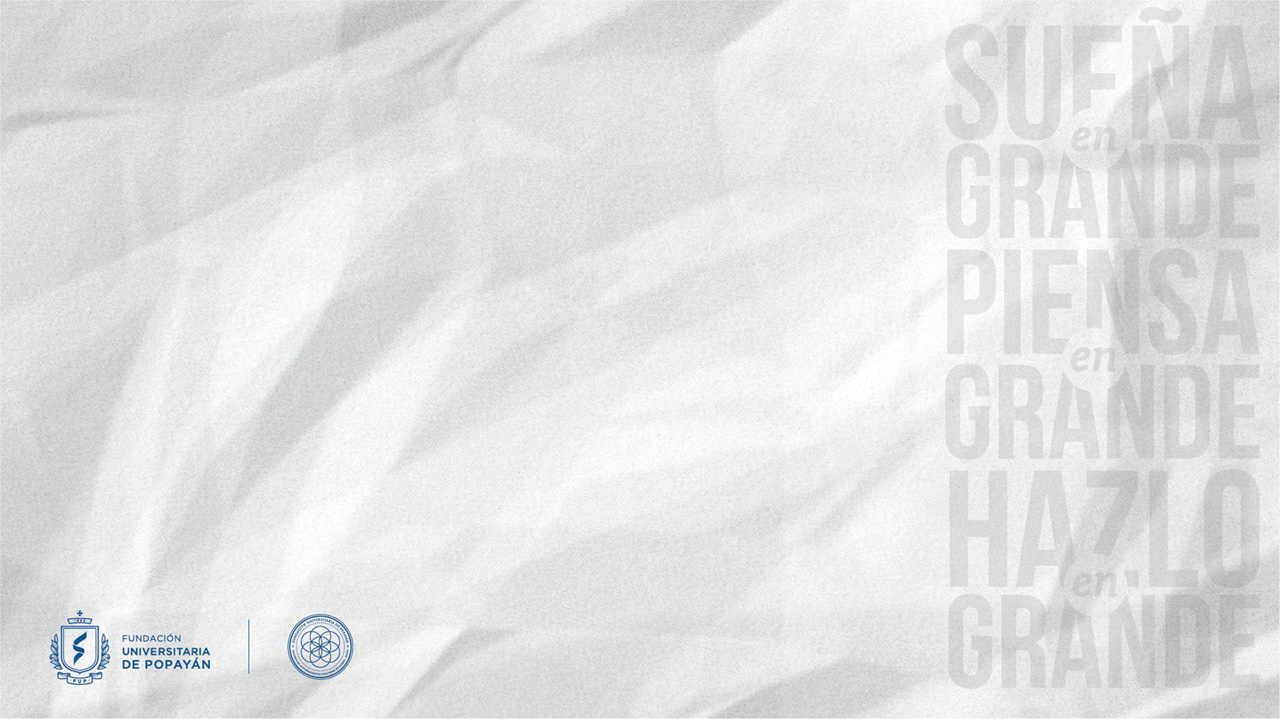 La globalización colombiana se manifiesta en dos dimensiones
Apertura comercial: TLC
Libre movimiento de capitales: Hay cadenas de grandes almacenes con capital francés, portugués, chileno, mexicano y holandés.
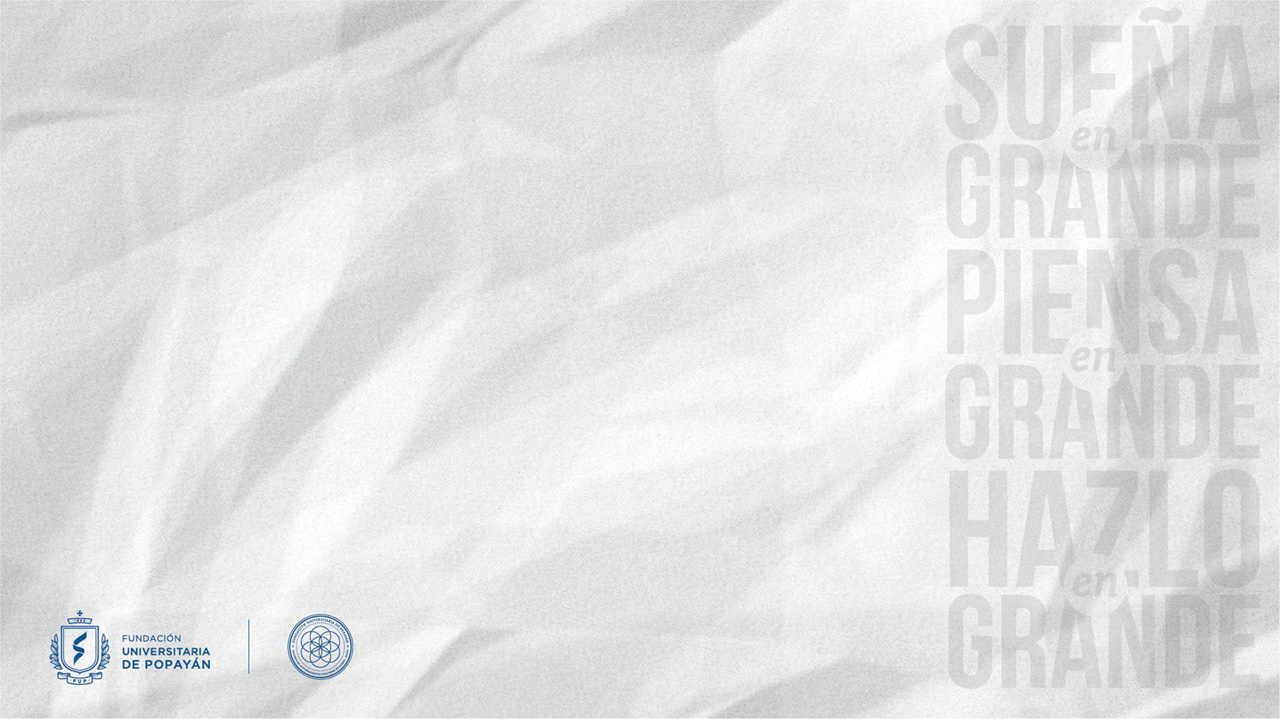 Consecuencias directas de la globalización
Cambio de mentalidad de los empresarios colombianos.
Diversificación del aparato productivo nacional.
Búsqueda de mejores prácticas a nivel mundial para adaptarlas a las actividades productivas nacionales.
Ejemplos:
Beneficios de la floricultura nacional por la asistencia técnica holandesa
La asistencia técnica danesa para la industria de la porcicultura
La asistencia alemana para la sociedad portuaria de Cartagena
Asistencia costarricense para la agro-industria vallecaucana
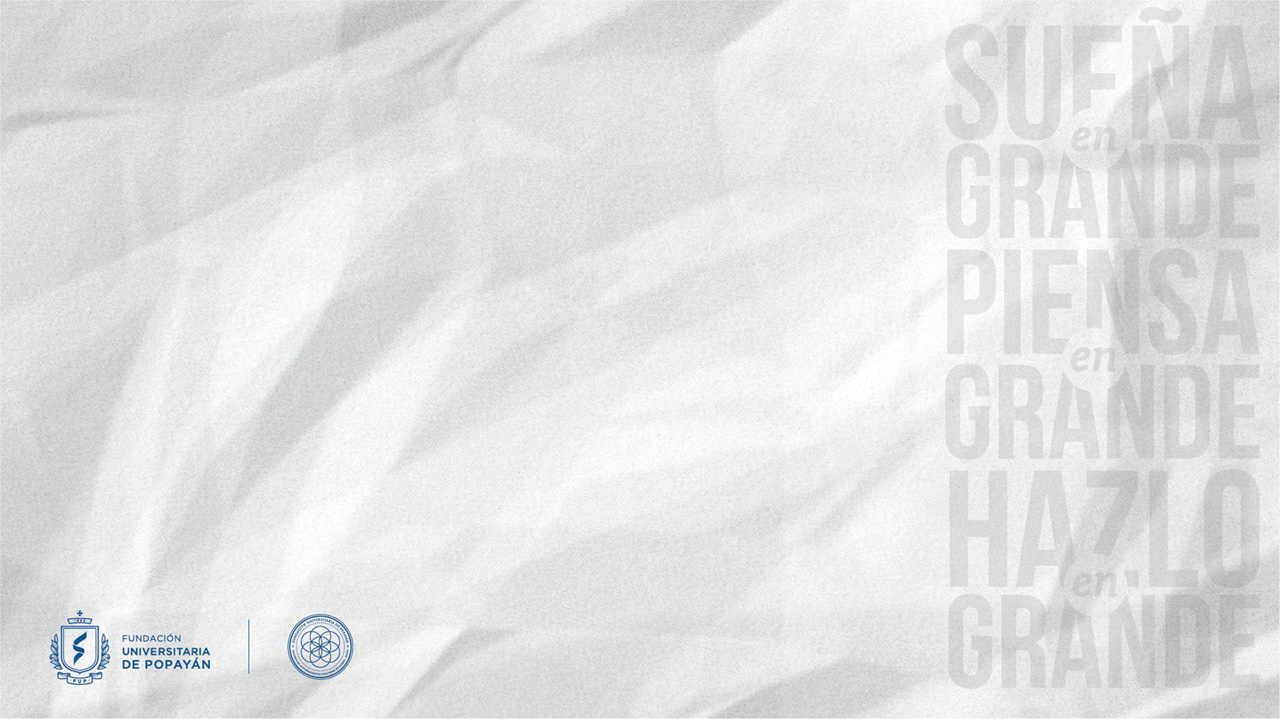 Consecuencias directas de la globalización
Privatización de empresas estatales
Cambios en las políticas arancelarias
Eliminación de obstáculos a la inversión extranjera
Cambios en las políticas laborales
Incremento de la intervención económica extranjera: Naciones Unidas, el Banco Mundial, el Fondo Monetario Internacional, la Organización Mundial del Comercio, entre otras.